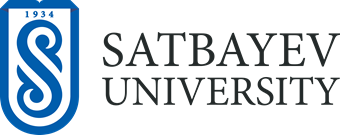 Дисциплина 
WEB - ГИС
Лекция №10. 
Пространственный анализ данных
Составитель: Орынбасарова Э.О.,PhD,
e.orynbassarova@satbayev.university
Выполнение пространсвенного анализа
Основные этапы проведения ГИС анализа: 
1. Определение цели и задачи анализа
2. Формирование исходных данных 
3. Проектирование базы геоданных 
4. Редактирование данных 
5. Геобработка 
6. Моделирование данных 
7. Визуальная интерпретация 
полученных результатов
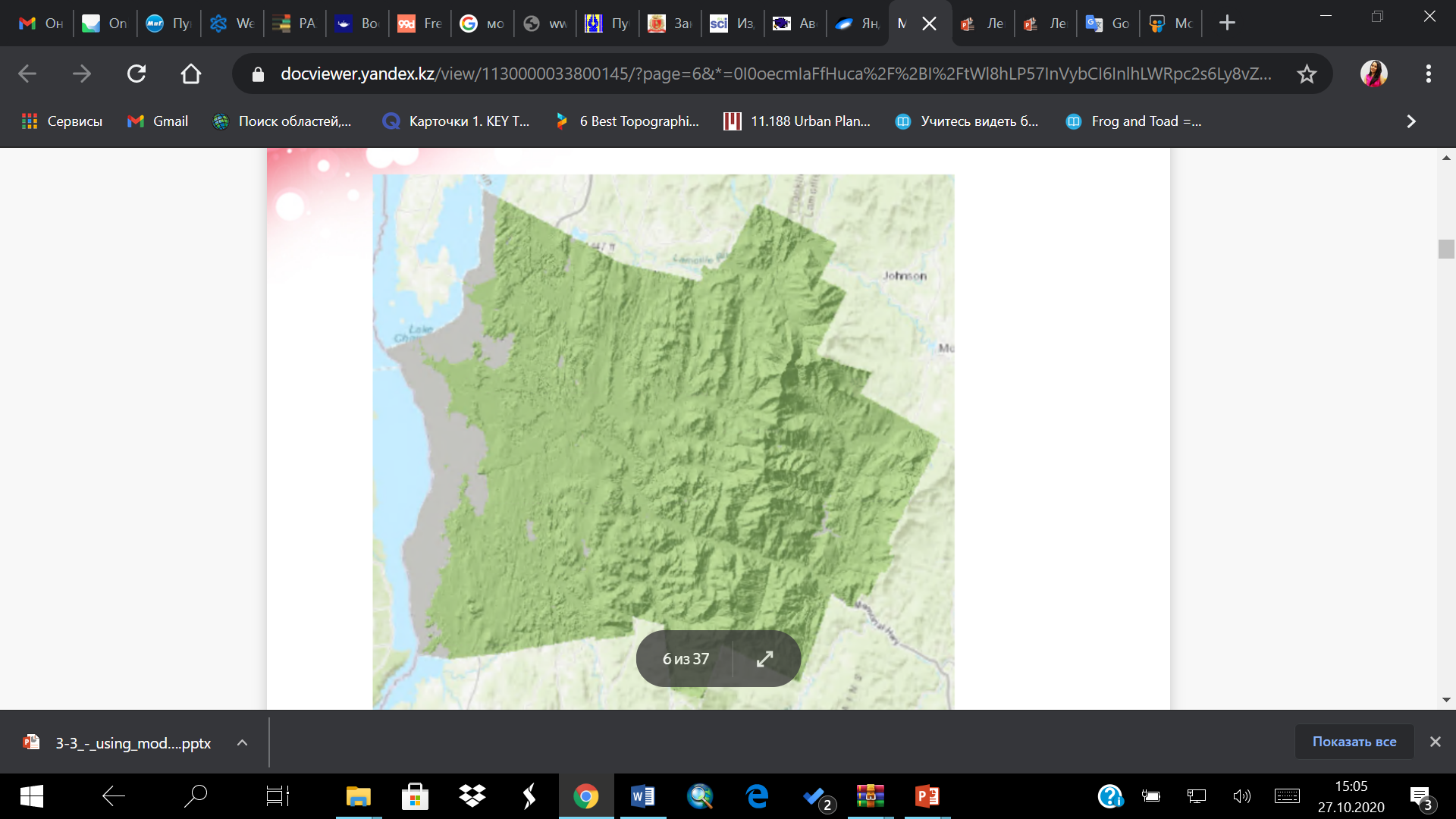 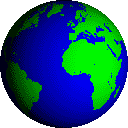 Геообработка
Геообработка – это один из самых мощных компонентов ГИС.
ГИС состоит из базы данных ГИС и программных инструментов, используемых для обработки данных из этой базы данных ГИС. Результаты, получаемые в результате использования инструментов геообработки, могут оказать действенную помощь в принятии решений.
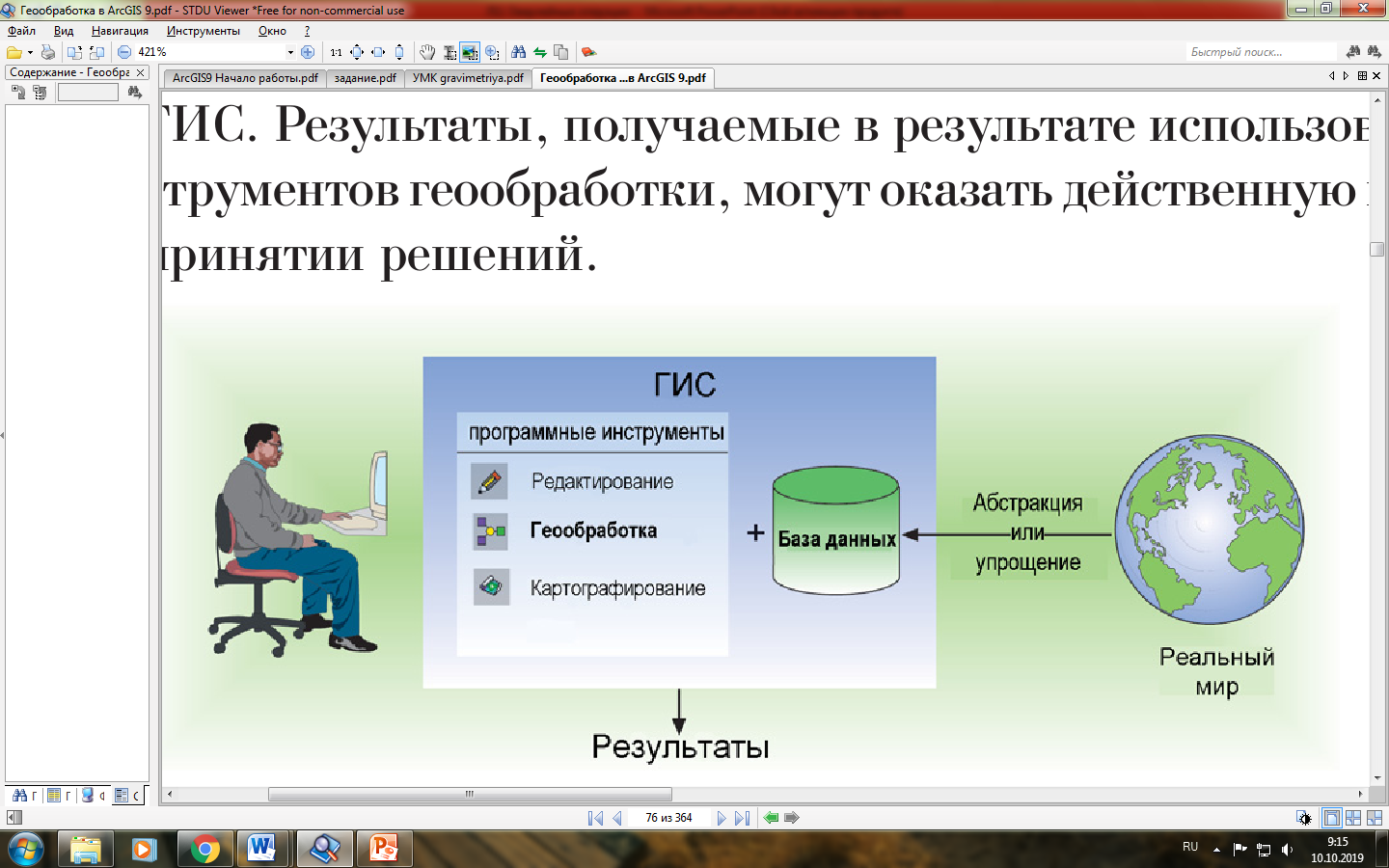 Инструменты геообработки обрабатывают данные для получения результатов, моделирующих реальный мир.
Моделирование пригодности - один из основных подходов к решению пространственных проблем
Пространственный анализ
Основными задачами элементарного пространственного анализа являются: просмотр векторных геообъектов, анализ их атрибутов, картометрические измерения, составление тематических картограмм, картодиаграмм, картосхем, графиков и диаграмм по атрибутам векторов.
Пример геообработки с помощью модели в ГИС
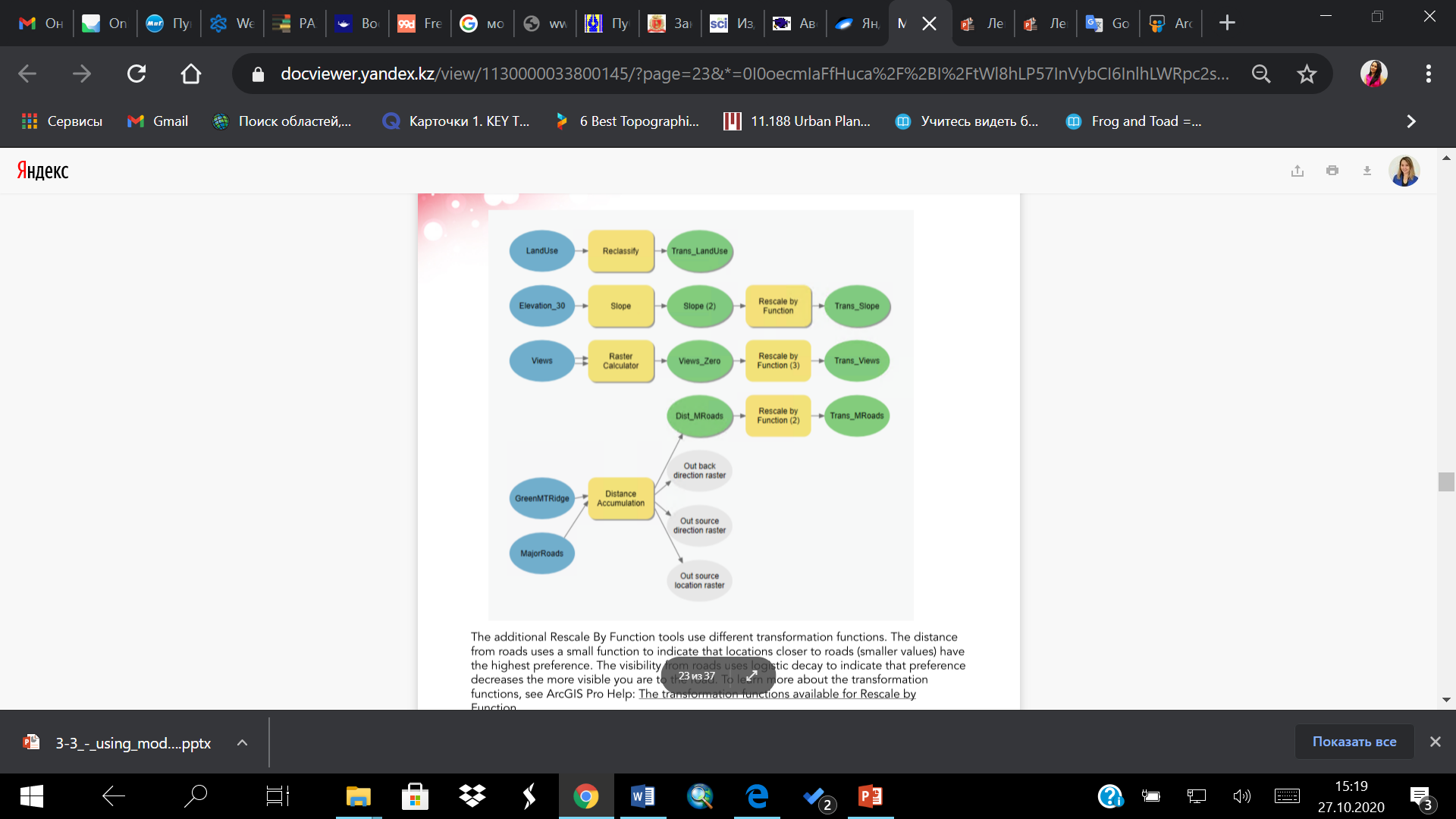 Методы растрового геоинформационного анализа
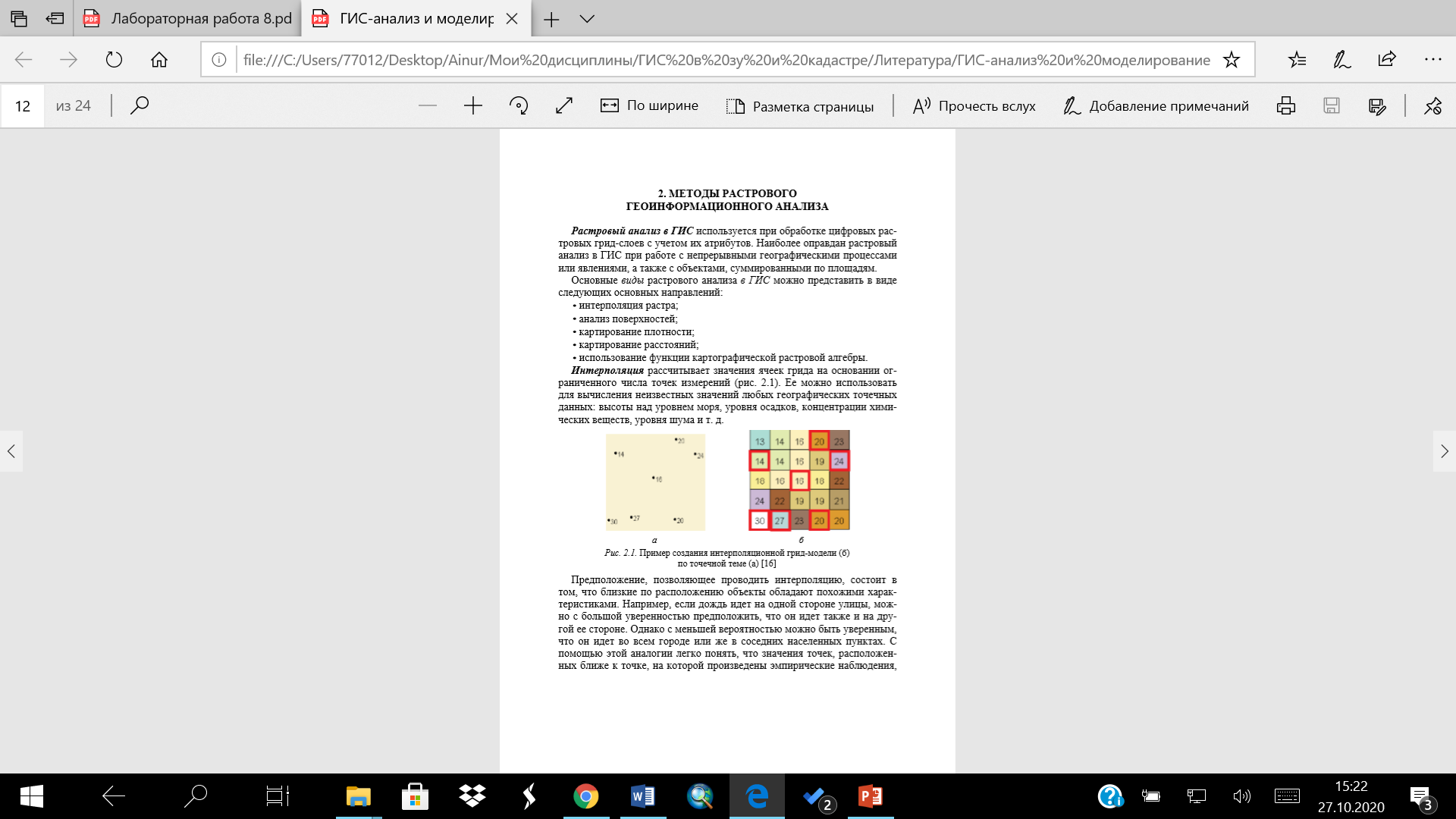 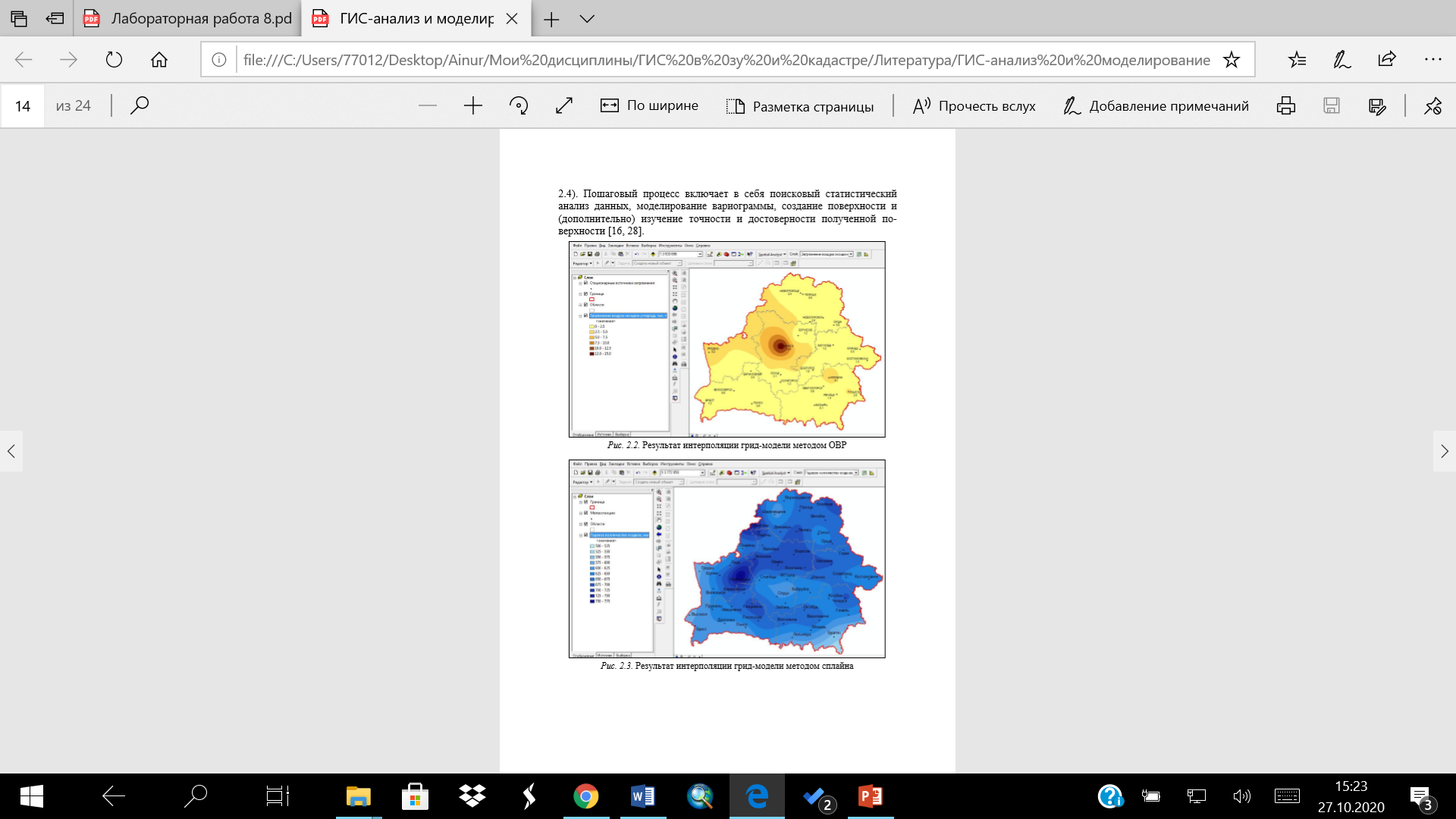 Трехмерное геоинформационное моделирование
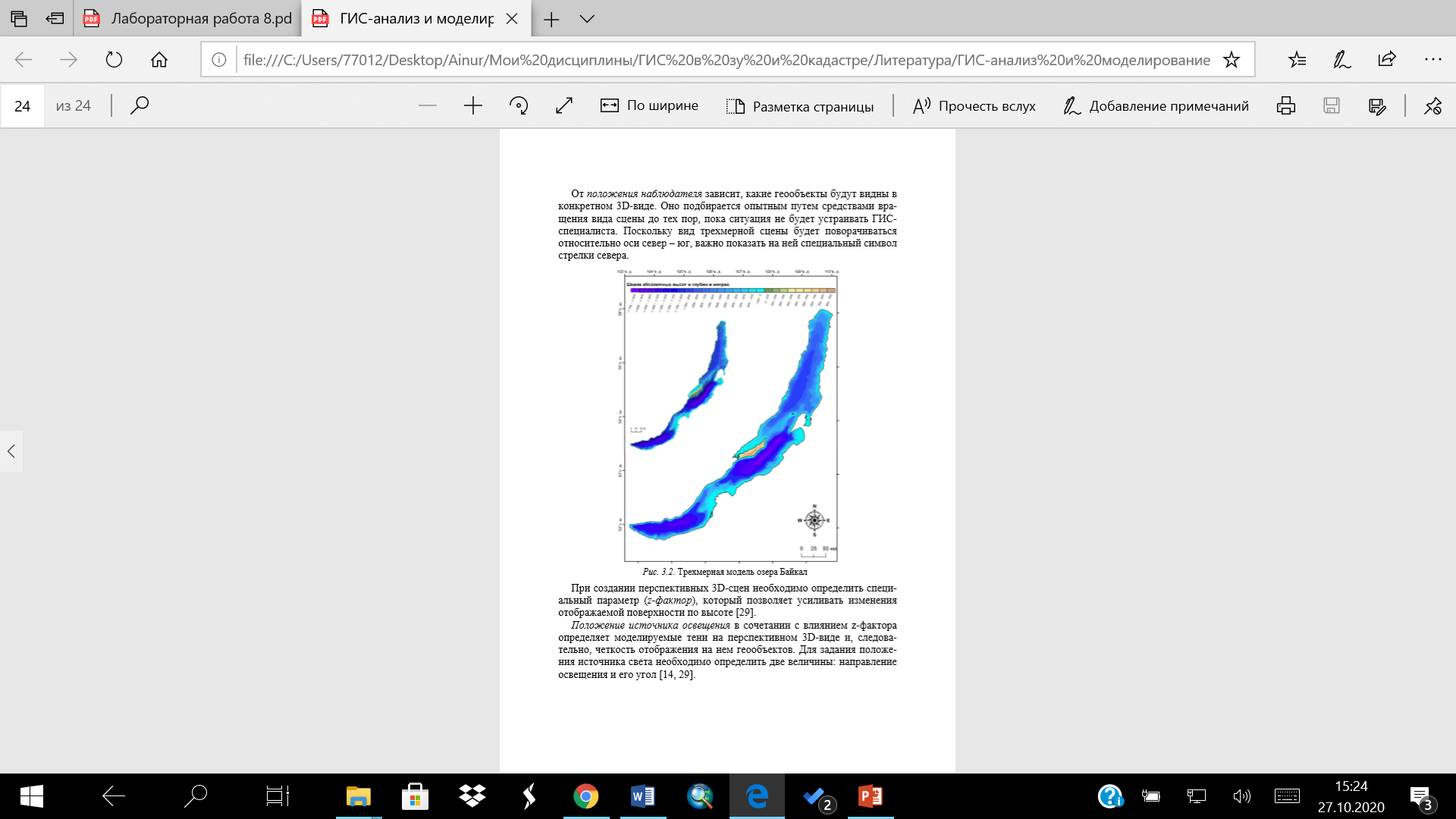 Пример создания трехмерной модели озера с помощью ГИС технологий
Представление данных
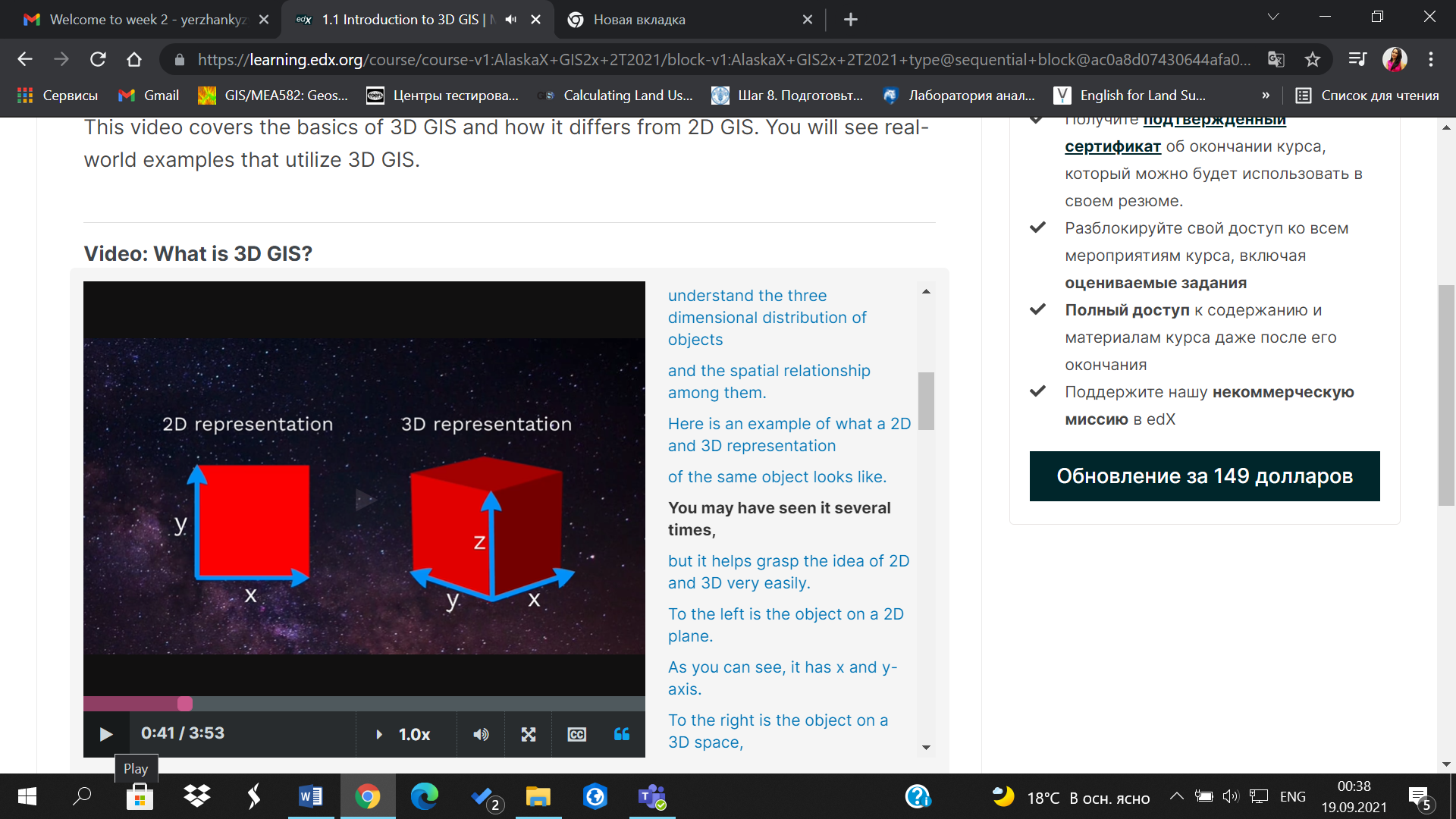 Представление данных
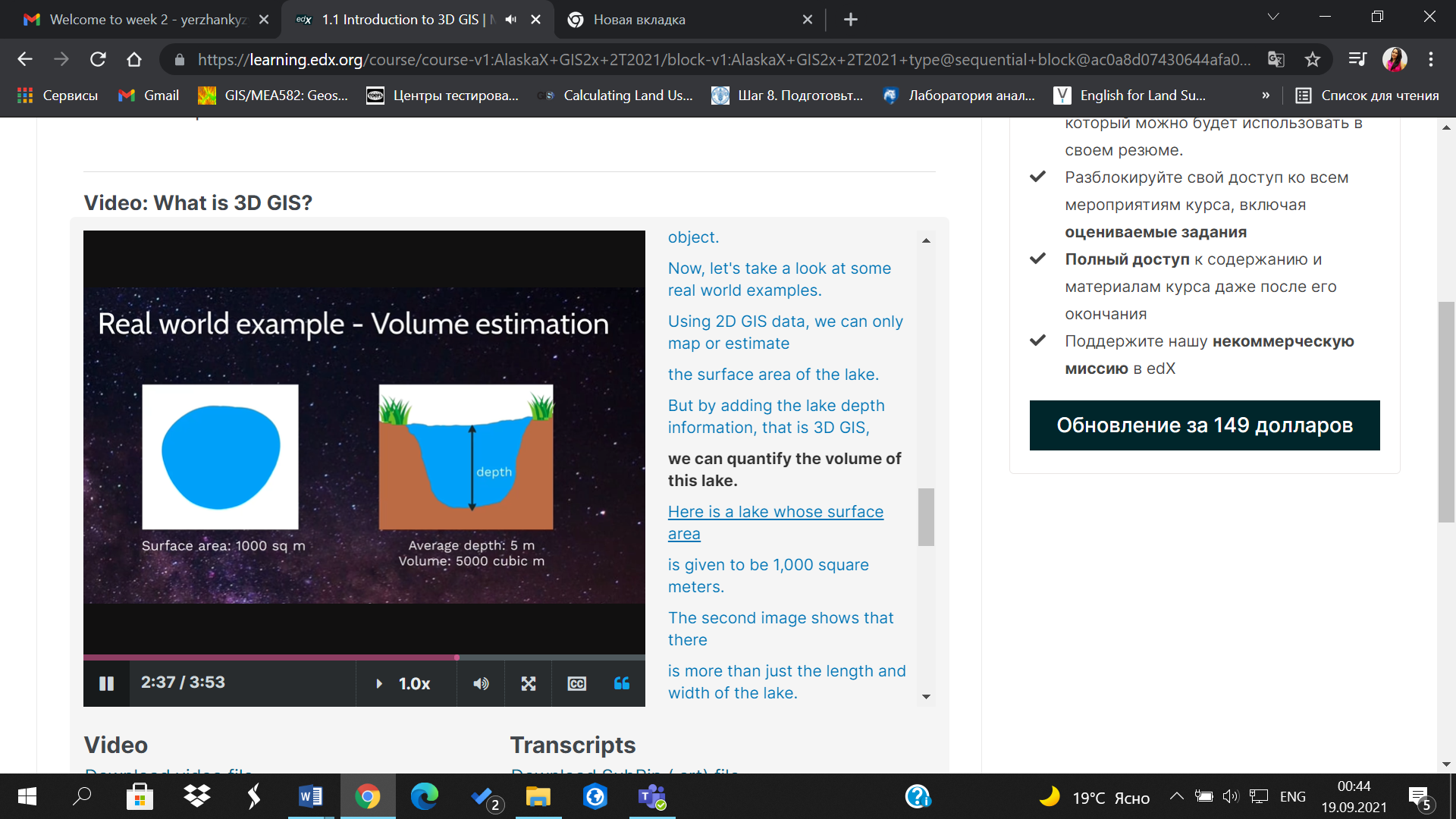 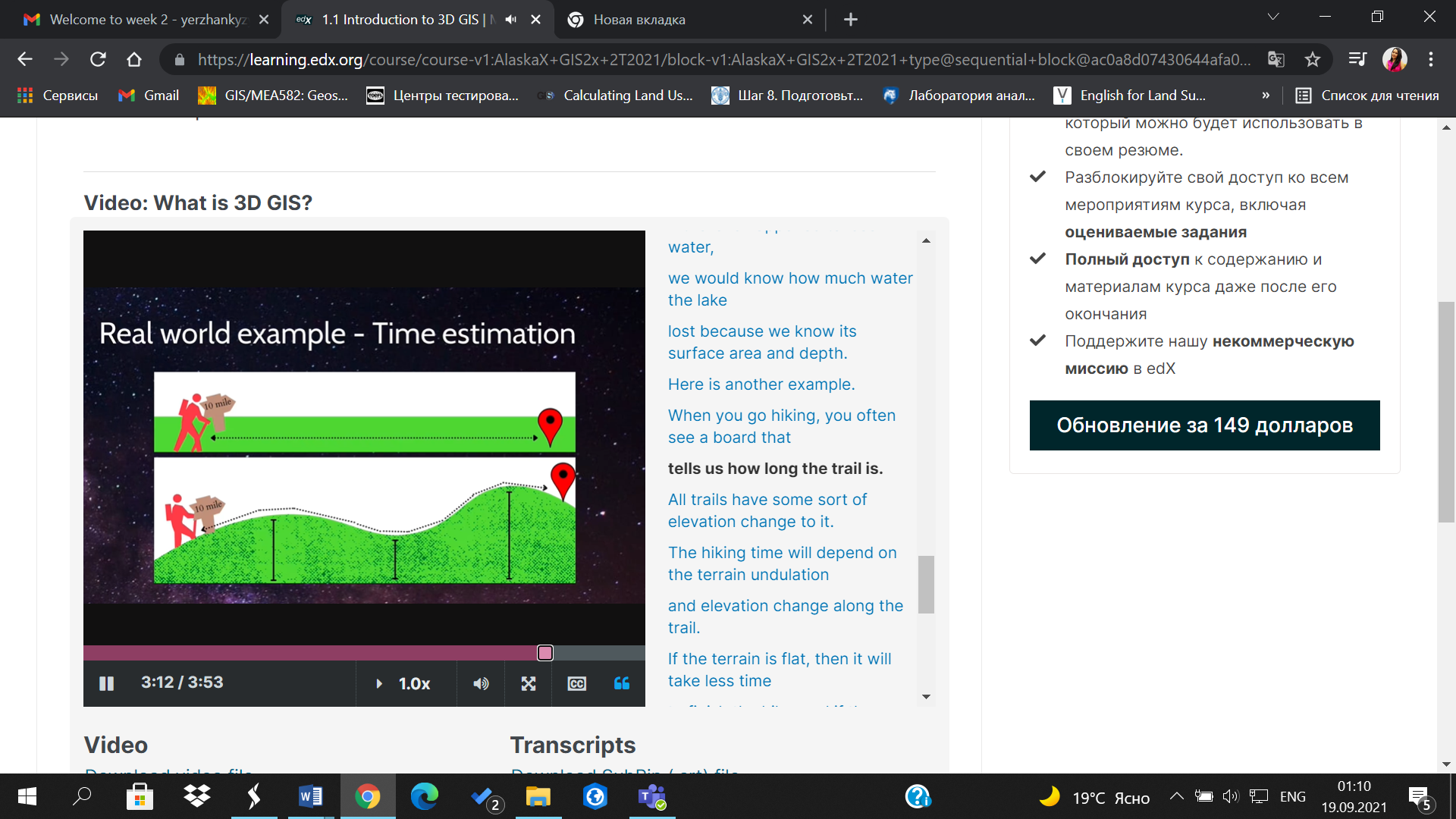 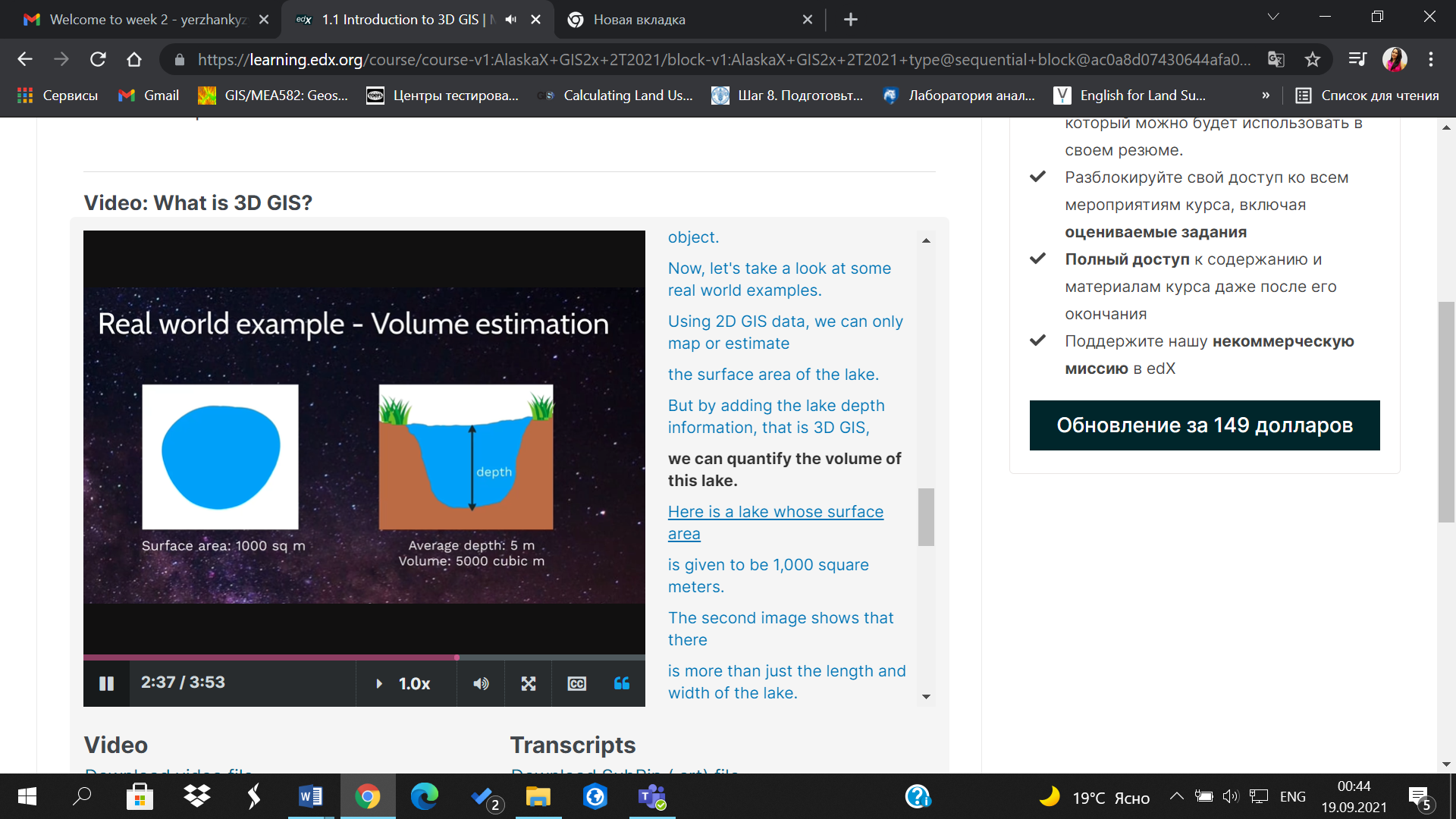 Когда ЦМР представляет собой высоту голой поверхности Земли,
это называется цифровой моделью местности или DTM.
И когда ЦМР представляет высоту
который включает в себя вершины объектов на поверхности Земли, называется DSM, или цифровой моделью поверхности.
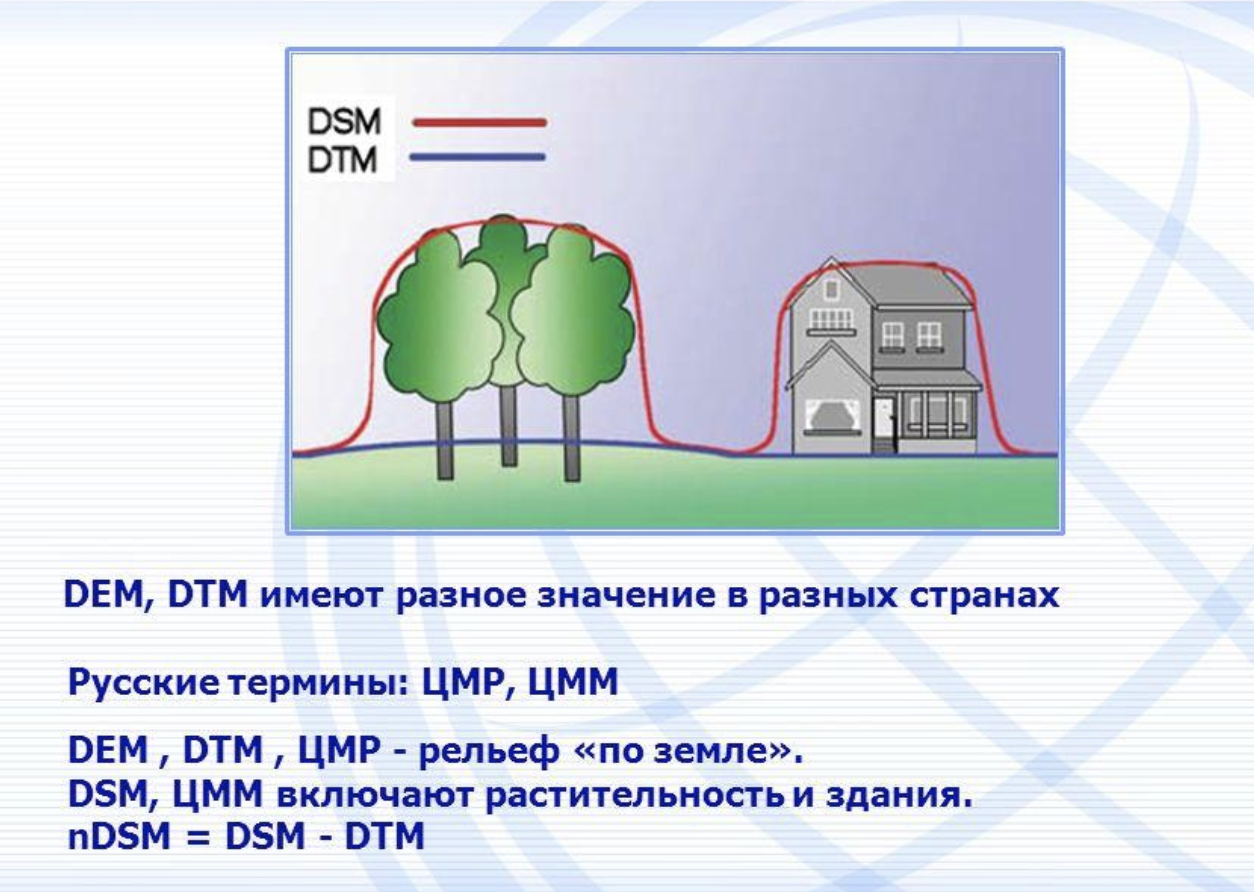 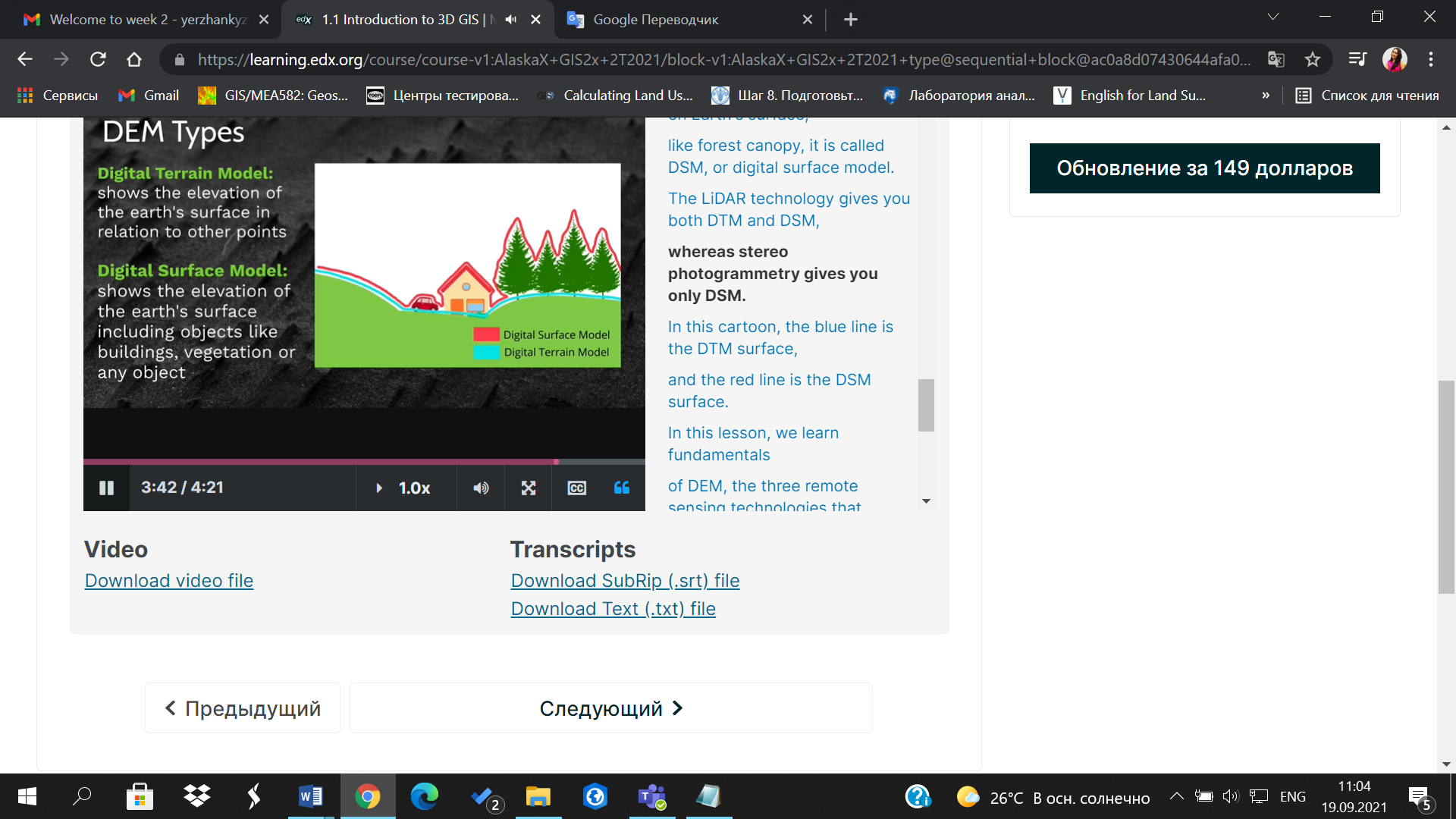 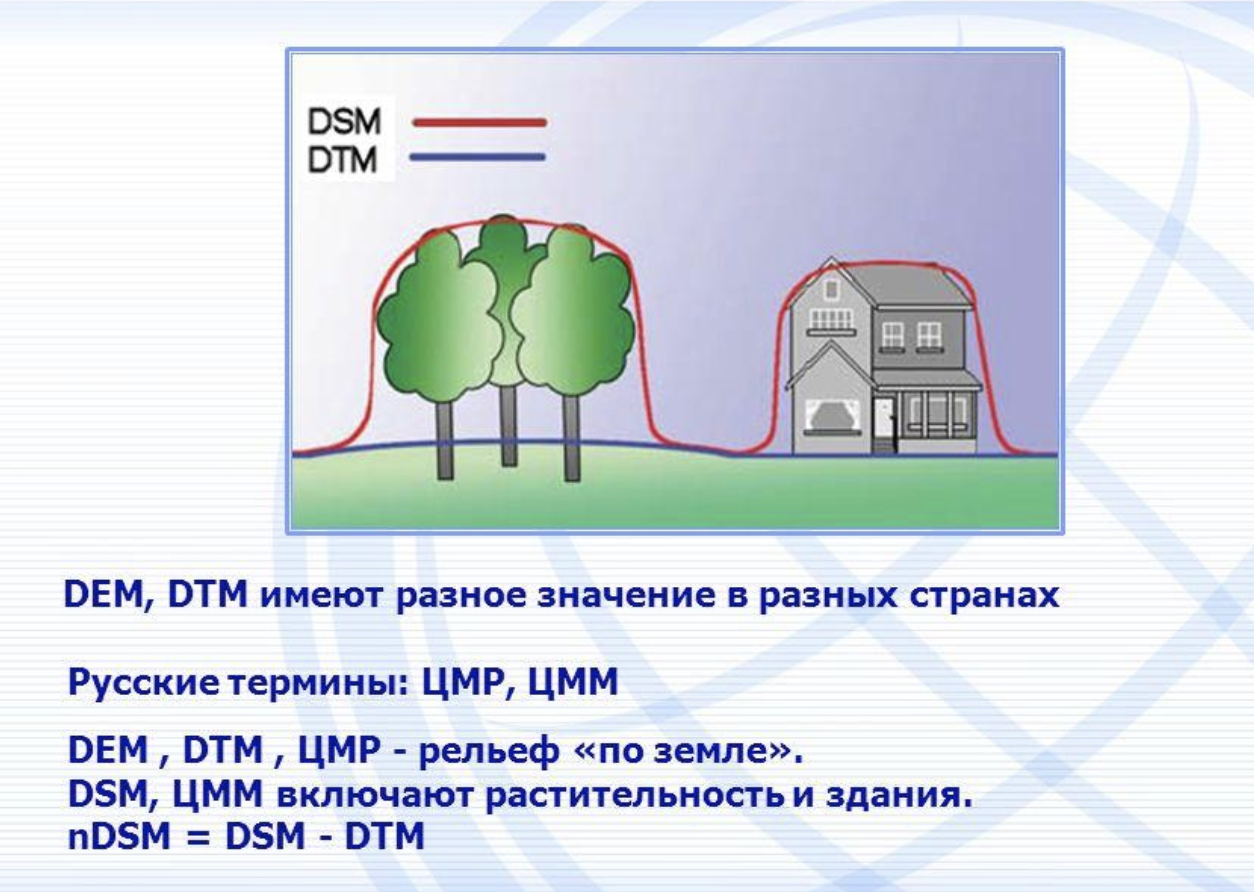 Цифровые модели
ЦМР - это растровое представление данных о высоте земли.
ЦМР состоит из значений высот с координатной сеткой.
То есть каждая ячейка в сетке имеет значения X, Y и Z.
Значения X и Y сохраняют местоположение ячейки,
тогда как значение Z хранит высоту ячейки.
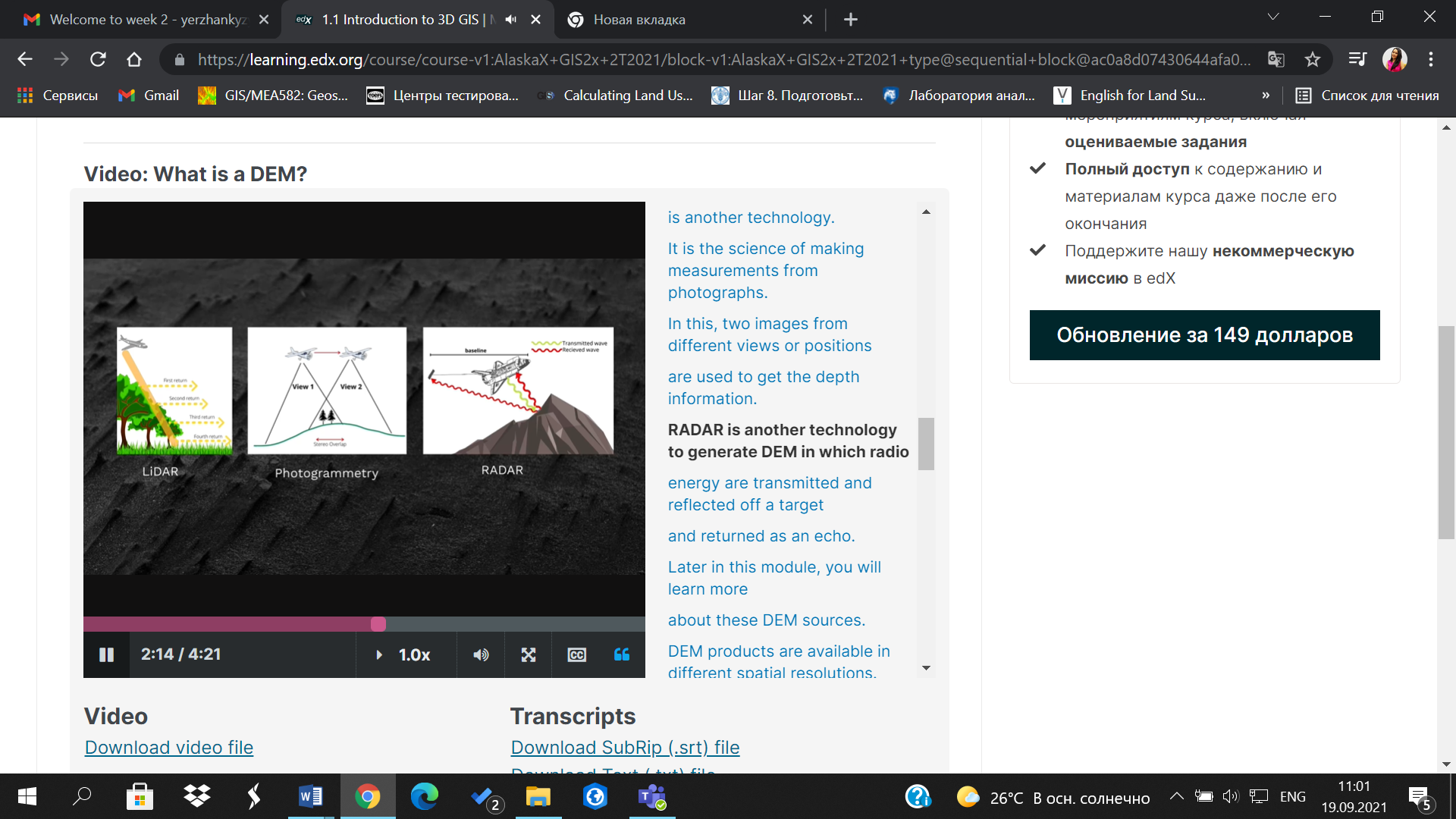 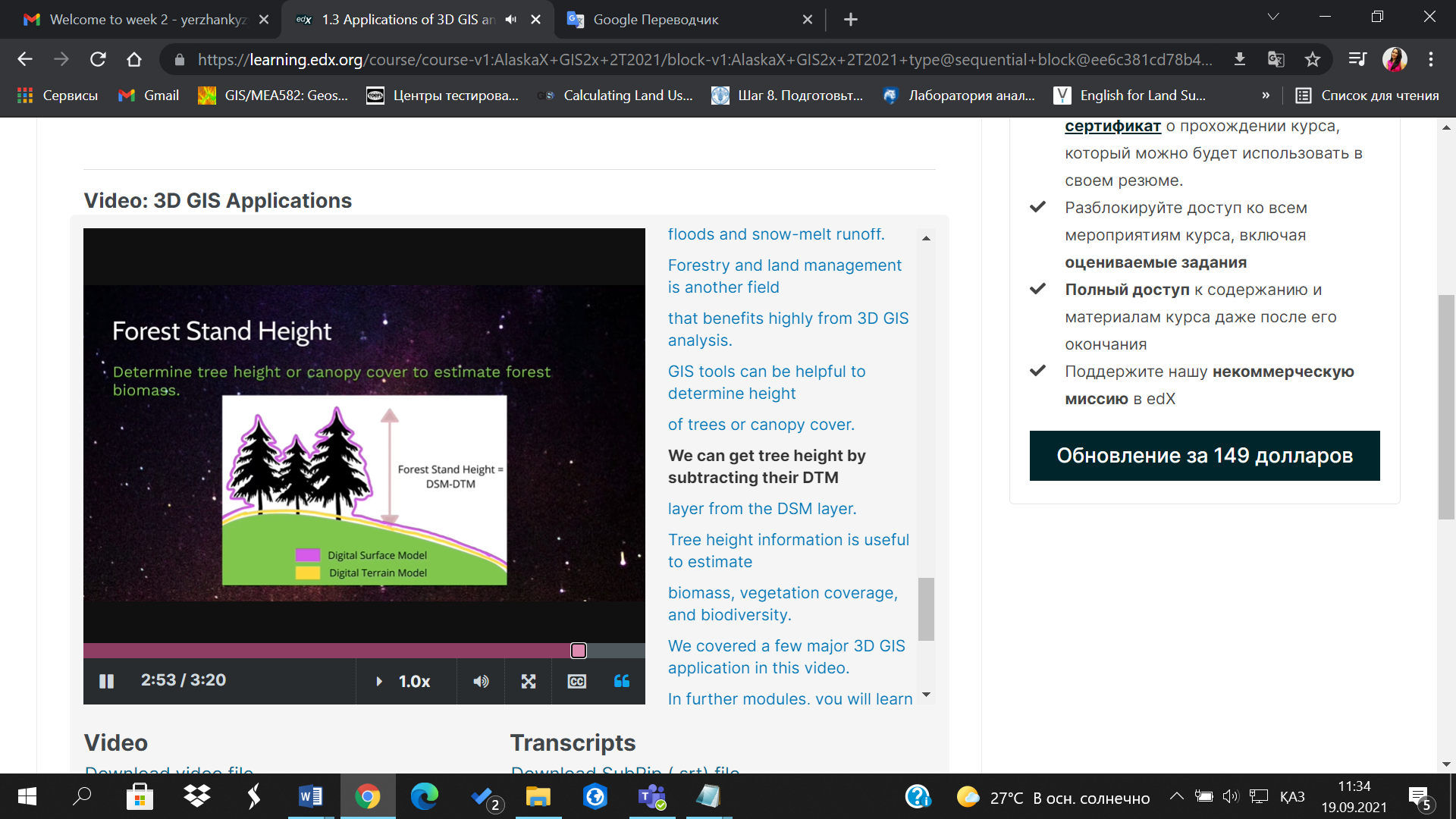 Методы формирования изображения
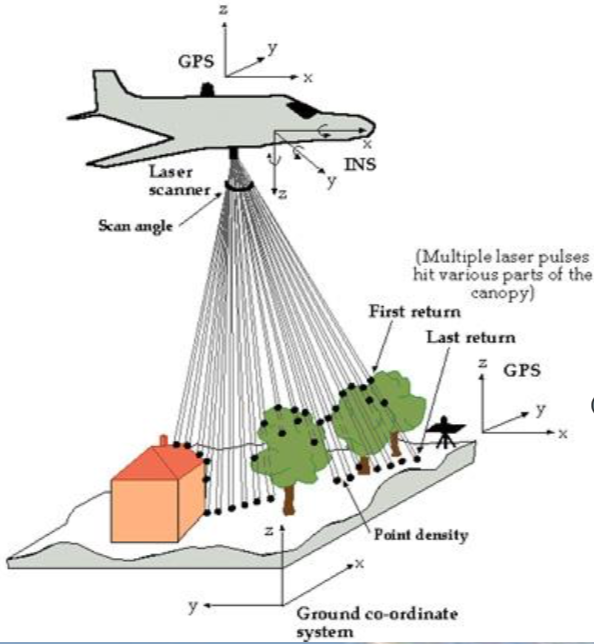 Цифровая модель рельефа
ЦМР - это представление непрерывной поверхности, обычно ссылающееся на поверхность Земли. 

Типы ЦМР
Векторные
 векторные данные – изолиний, точки и др.
 триангуляционные нерегулярные сети (TIN)
Растровые регулярные (грид)
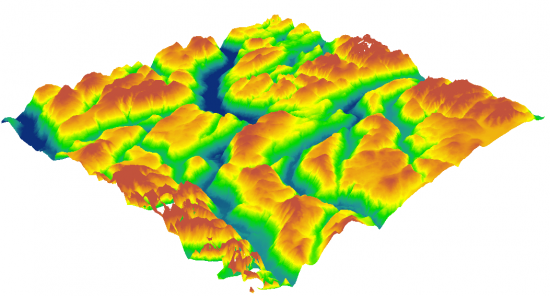 Способы получения цифровых моделей рельефа
Наземные измерения или съемка
 Топографические карты
Дистанционное зондирование Земли
Аэрофотосъемка – фотограмметрические/стерео методы
БПЛА/дроны
Лазерное сканирование
Радарная съемка
Источник: Moreira, A., 2013. German Spaceborne Radar Program: TerraSAR-X, TanDEM-X and Beyond, First German/Japanese Science and Application Workshop for Next Generation SAR. Sola City, Tokyo.
Где можно скачать ЦМР бесплатно?
Какую полезную информацию можно извлечь из ЦМР для изучения оползней?
Морфометрические параметры
Высотные значения (elevation)
Уклон поверхности (slope) 
Экспозиция (aspect)
Кривизна - общая, горизонтальная, вертикальная (сurvature)
Отмывка рельефа (hillshade or shaded relief)
 Бассейновое моделирование - направление стока и т.д. (flow direction)
Уклон поверхности (slope)
Уклон поверхности (slope)
Экспозиция склона (ASPECT): ASPECT = 180 – arctan(q/p) + 90*(q/|p|)
Кривизна (Curvature) Виды кривизны: • Общая (total curvature); • Вертикальная (profile curvature); • Горизонтальная (plan curvature) и др.
Источники пространственных данных? 

Какие типы классов пространственных объектов?

Какие картографические проекции и системы координат вы знаете?

Что дает анализ местоположения объектов?
Контрольные вопросы
Полезные ссылки по теме «Пространственные данные»
https://www.youtube.com/watch?v=v3ryGcLYmHE  рус
https://www.youtube.com/watch?v=lelnsbJ7VWo eng
https://www.youtube.com/watch?v=VkQ7SljSH3M  eng
https://www.coursera.org/lecture/spatial-data-science/five-layers-of-gis-UBX6V eng